OUTUBRO 2022
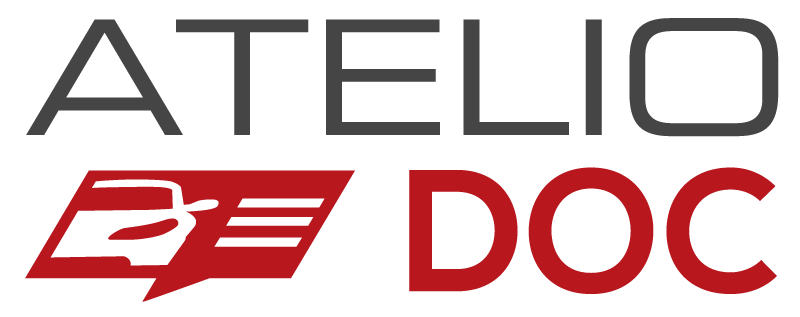 VEÍCULOS NOVOS
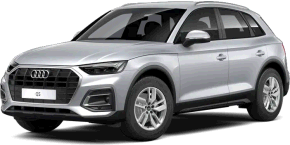 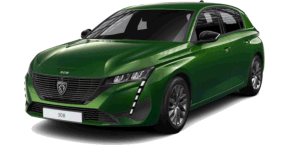 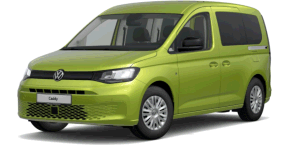 AUDI Q5 (FY)
Q5 (FY) II Ph.2 2020-09->
PEUGEOT 308
308 III 2021-04->
VOLKSWAGEN CADDY (SB)
CADDY (SB) V 2021-01->
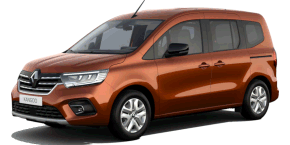 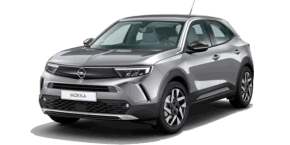 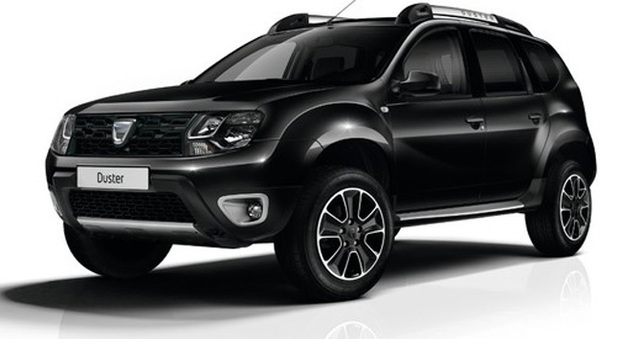 RENAULT KANGOO
KANGOO III 2020-10->
DACIA DUSTER
DUSTER II Ph.2 2021-10->
OPEL MOKKA
MOKKA II 2020-12->
OUTUBRO 2022
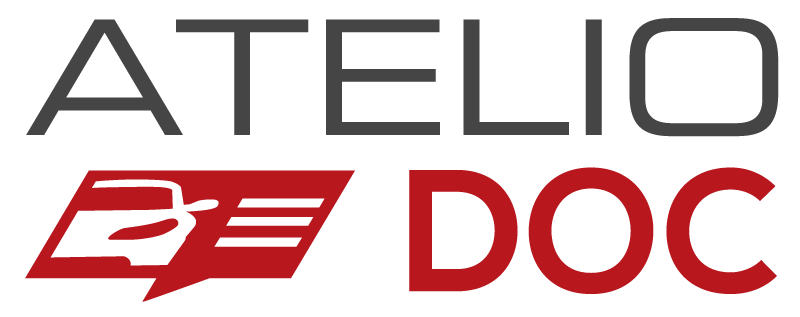 VEÍCULOS ACTUALIZADOS
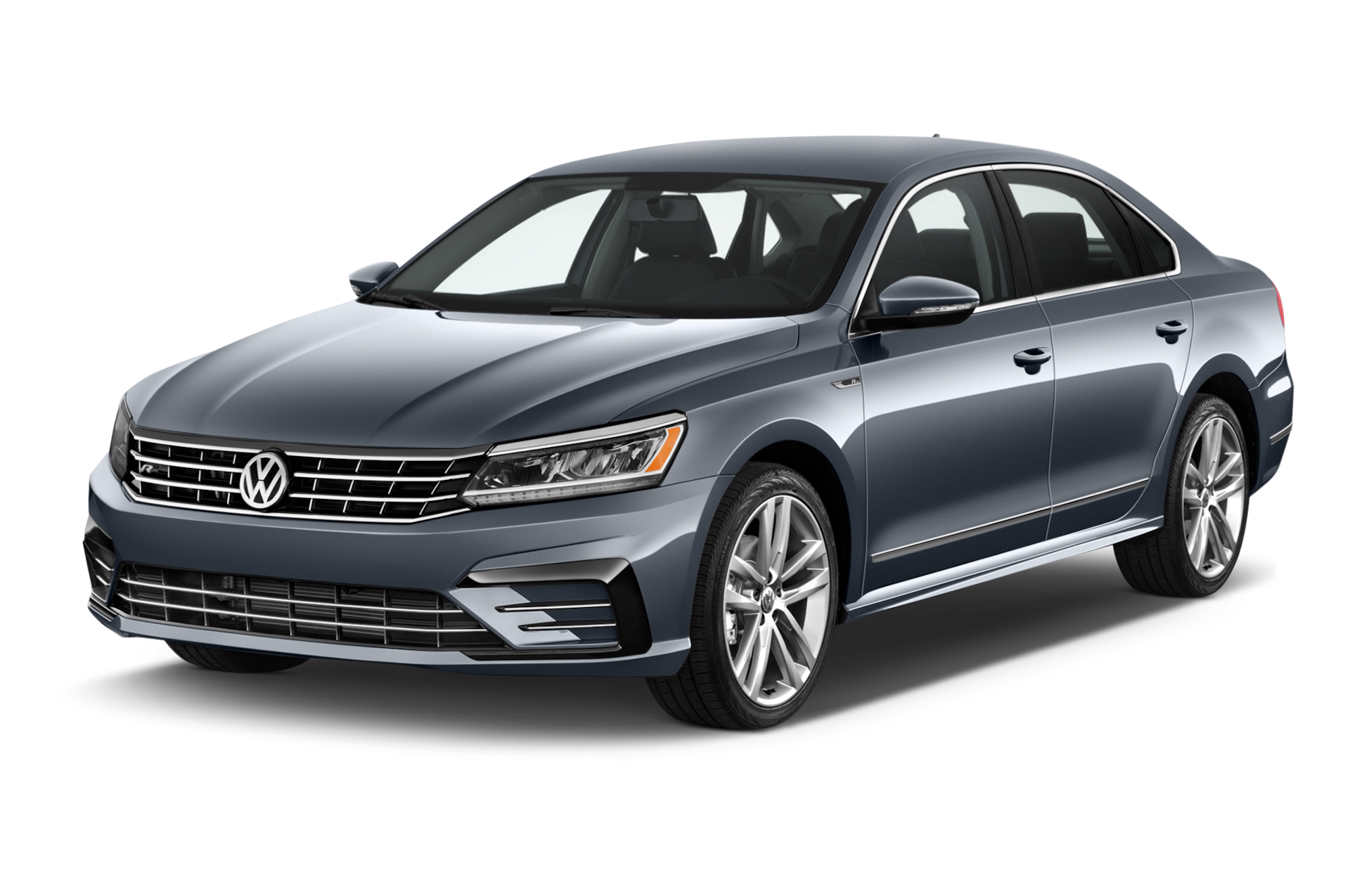 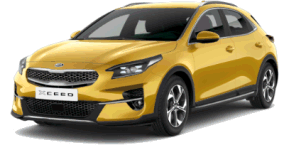 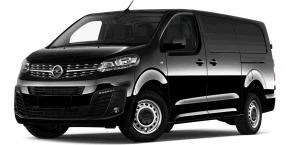 OPEL VIVARO
VIVARO (C/-) III 2019-06->
VOLKSWAGEN PASSAT (3G)
PASSAT (3G) VII Ph.2 2019-07->
KIA XCEED
XCEED 2019-09->
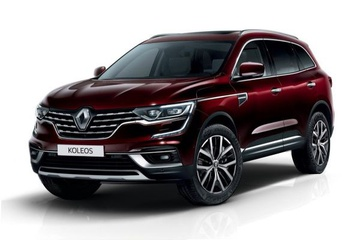 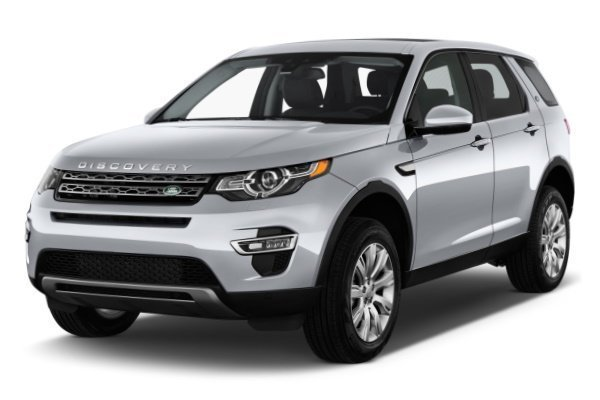 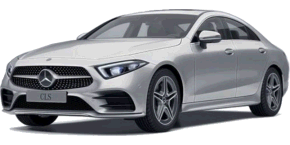 MERCEDES CLASSE CLS
CLASSE CLS (C257) III 2018-01->
LAND ROVER DISCOVERY
DISCOVERY SPORT Ph.2 2019-06->
RENAULT KOLEOS
KOLEOS II Ph.2 2019-09->
Veículos novos
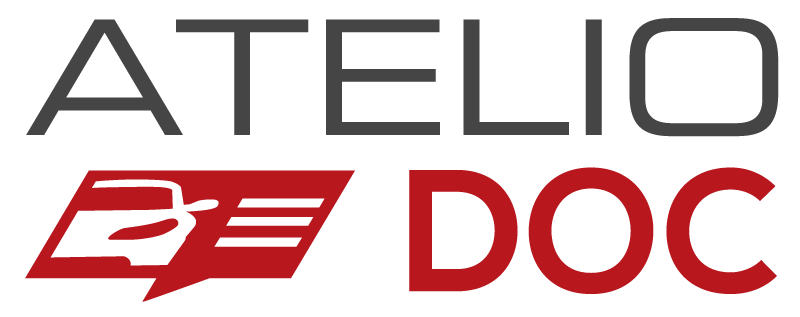 Veículos novos
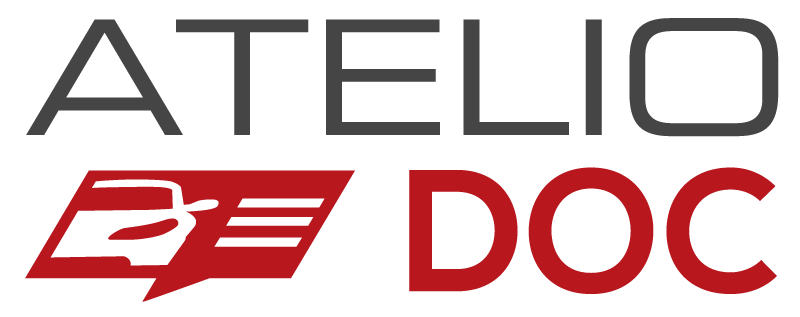 Veículos actualizados
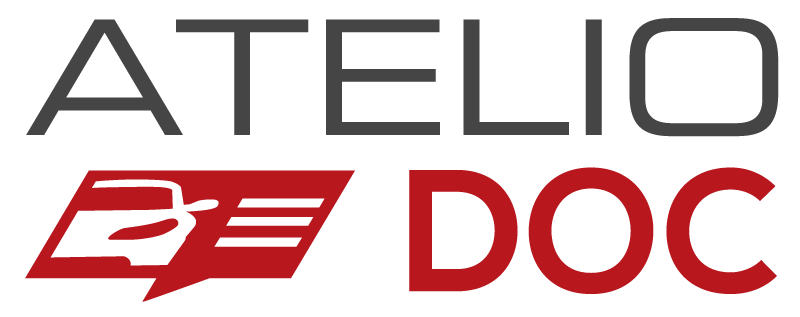 Veículos actualizados
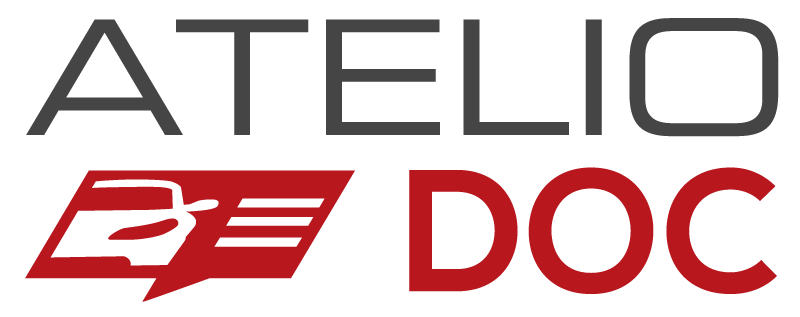 Veículos actualizados
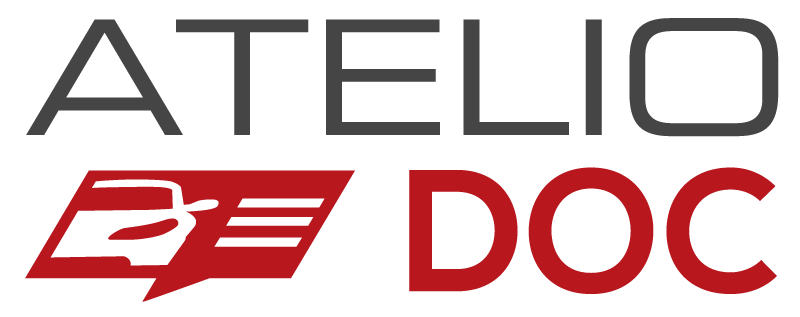